Sprachliches Denktraining
Lexikalische Spiele
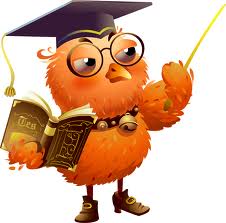 Autor:
Deutschlehrerin Larina T.W.
Lyzeum  №1158, Moskau
Rätsel: Buchstaben ersetzen
Anleitung:
   Von Zeile zu Zeile darf immer nur ein Buchstabe verändert werden.
    Ei, au, sch… zählt als ein Buchstabe.
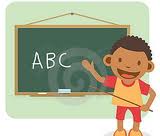 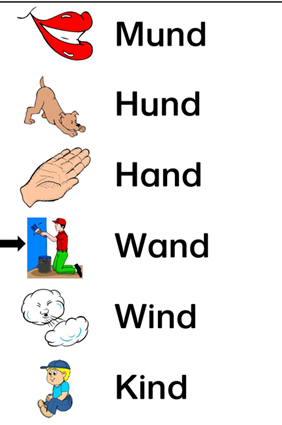 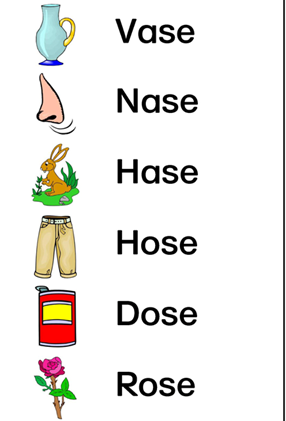 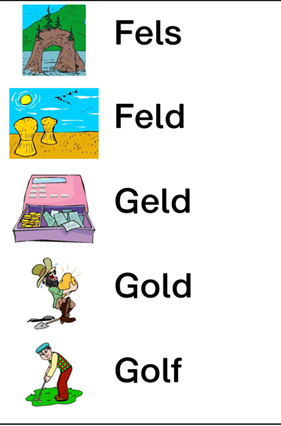 Silbenrätsel
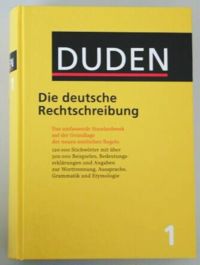 Januar, Telefon
Silbenrätsel
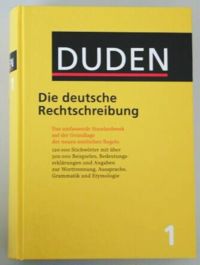 Banane, Sekunde
Silbenrätsel
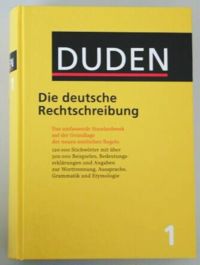 Katze, Junge, Nudel
Silbenrätsel
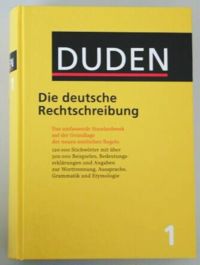 Sprache, Hamster, Nebel
Bilde neue Wörter
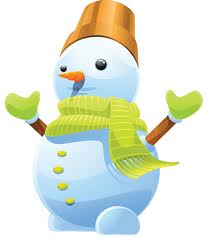 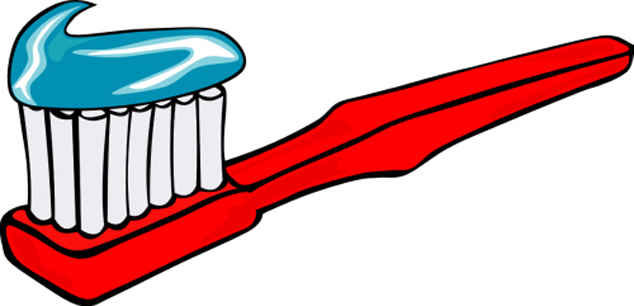 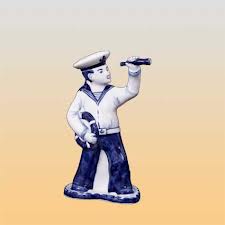 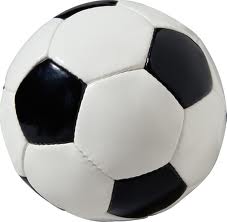 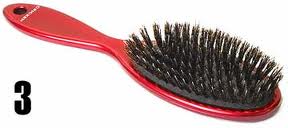 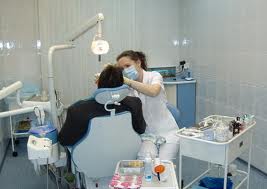 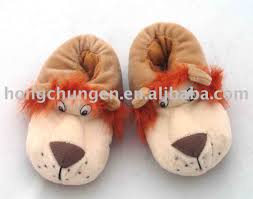 Lösungen
Der Augenblick, der Augenarzt, der Schneeball, der Schneemann, der Fußball, der Fußboden, der Zahnarzt, die Zahnbürste, das Zahnrad, der Hausarzt, der Hausmann, der Hausschuh, der Kaufmann, der Handball, die Handbremse, der Handschuh, die Motorbremse, der Motorfahrer, das Motorrad, der Seefahrer, die Haarbürste
Wie heißen die Wörter
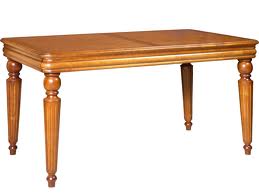 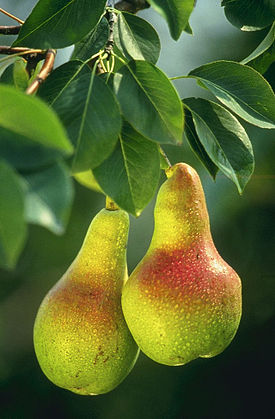 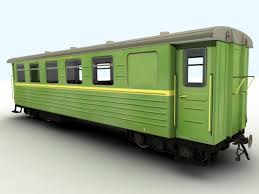 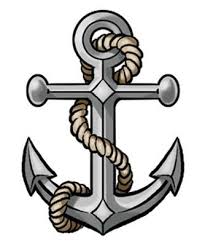 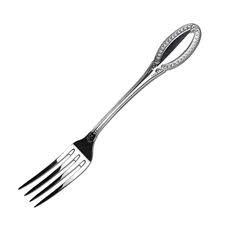 Lösung
Welches Wort passt nicht in die Reihe?
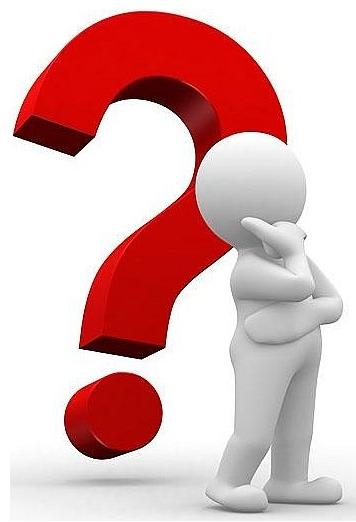 Klug, grau, schlau, lustig
Schnell, schwarz, rot, gelb
Spielen, gern, lesen, lachen
Das Quadrat, das Rechteck, die Robbe, der Kreis
Der See, die See, die Insel, der Fluß
Der Fuchs, die Biene, die Löwin, das Zebra
Finde Antonyme
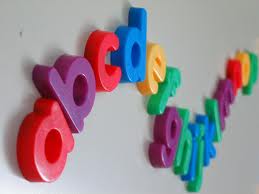 Rebusse
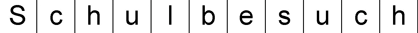 Rebusse
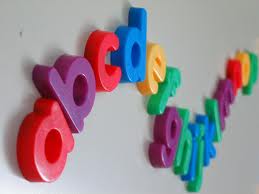 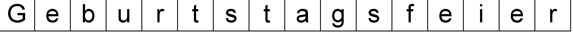 Rebusse
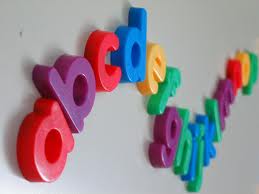 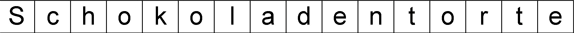 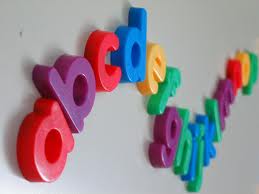 Rebusse
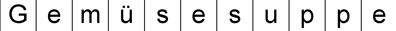 Buchstabensalat
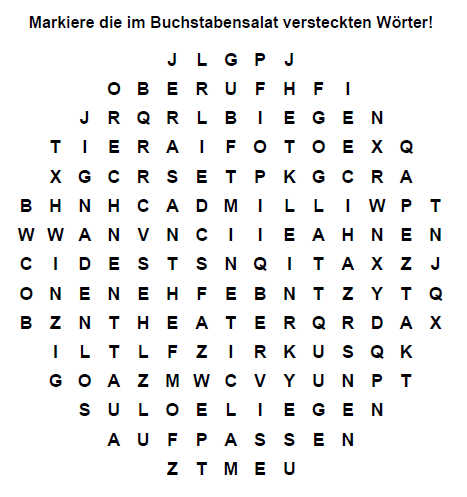 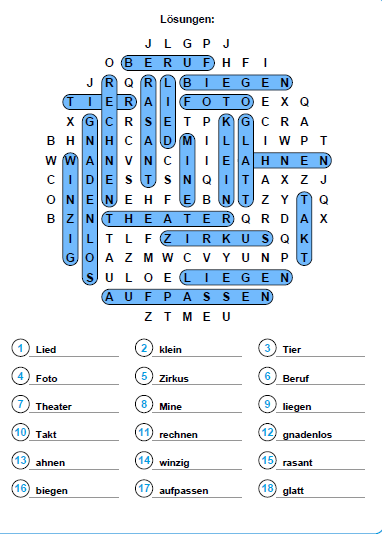 Kreuzworträtsel
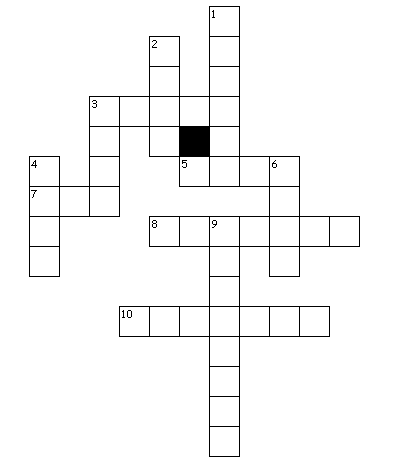 senkrecht
1. оранжевый
2. серый
3. разноцветный
4. зеленый
6. синий
9. голубой
waagerecht
3. коричневый
5. желтый
7. красный
8. черный
10. фиолетовый
Lösung
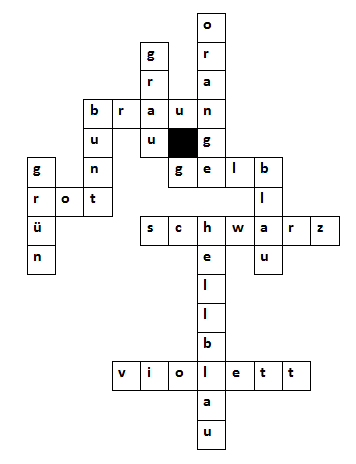 Kreuzworträtsel
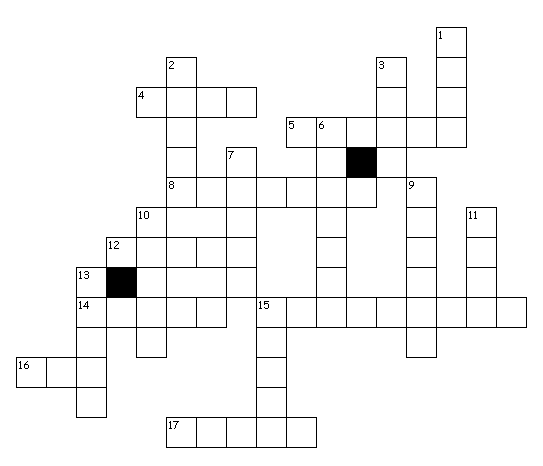 senkrecht
1. заяц
2. тюлень
3. собака
6. пингвин
7. зебра
9. лягушка
10. рыба
11. лев
13. лошадь
15. кошка
waagerecht
4. волк
5. паук
8. слон
12. тигр
14. лиса
15. кролик
16. медведь
17. птица
Lösung
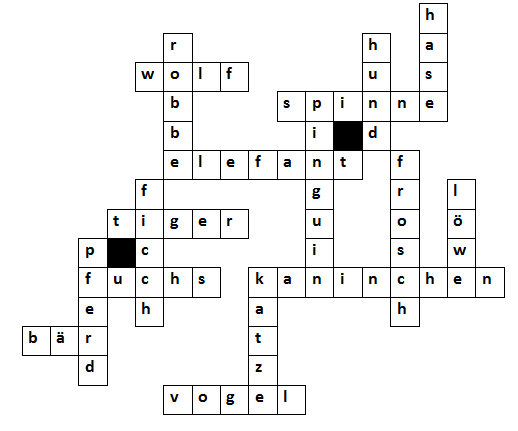 Rate: Wer ist das?
Übersetzt die Sprichwörter
Aller Anfang ist schwer.
Лиха беда начало.
Besser spät als nie. 
Лучше поздно, чем никогда.
Der Appetit kommt beim Essen.  
Аппетит приходит во время еды.
Ende gut, alles gut. 
Все хорошо, что хорошо кончается.
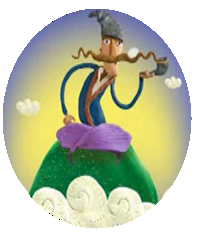 Übersetzt die Sprichwörter
Erst die Arbeit, dann das Spiel. 
Делу – время, потехе- час.
Es ist nicht alle Tage Sonntag. 
Не все коту масленица.
Übung macht den Meister. 
Повторение – мать учения.
Wer zuletzt lacht, lacht am besten. 
Хорошо смеется тот, кто смеется последним.
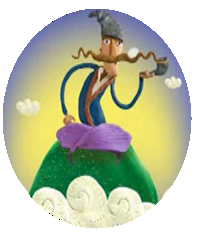 Übersetzt die Sprichwörter
Man soll nicht zwei Hasen auf einmal jagen. 
За двумя зайцами погонишься – ни одного не поймаешь.
Morgen, morgen, nur nicht heute, sagen alle faulen Leute. 
Завтра, завтра, не сегодня, так лентяи говорят.
Zum Lernen ist niemand zu alt. 
Век живи – век учись.
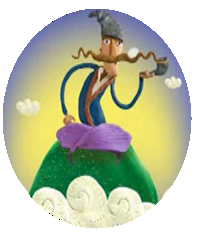 Список литературы
Поспелов В.А. Изучаем немецкий легко и весело. -Спб.:Издательский дом «Литера», 2009
http://www.medienwerkstatt
http://www.raetsel-fuer-kinder.de/ 
http://puzzlemaker.discoveryeducation.com/CrissCrossSetupForm.asp
http://www.lenagold.ru/fon/clipart/b/bukv8.html
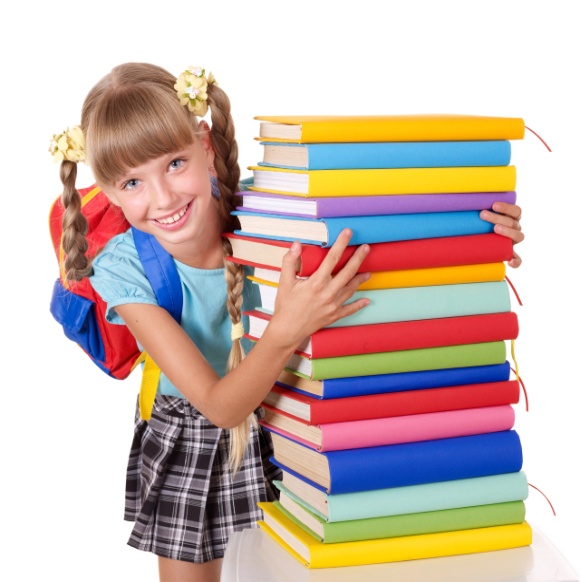 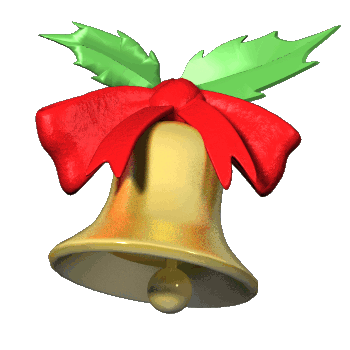 Vielen Dank für Ihre Aufmerksamkeit